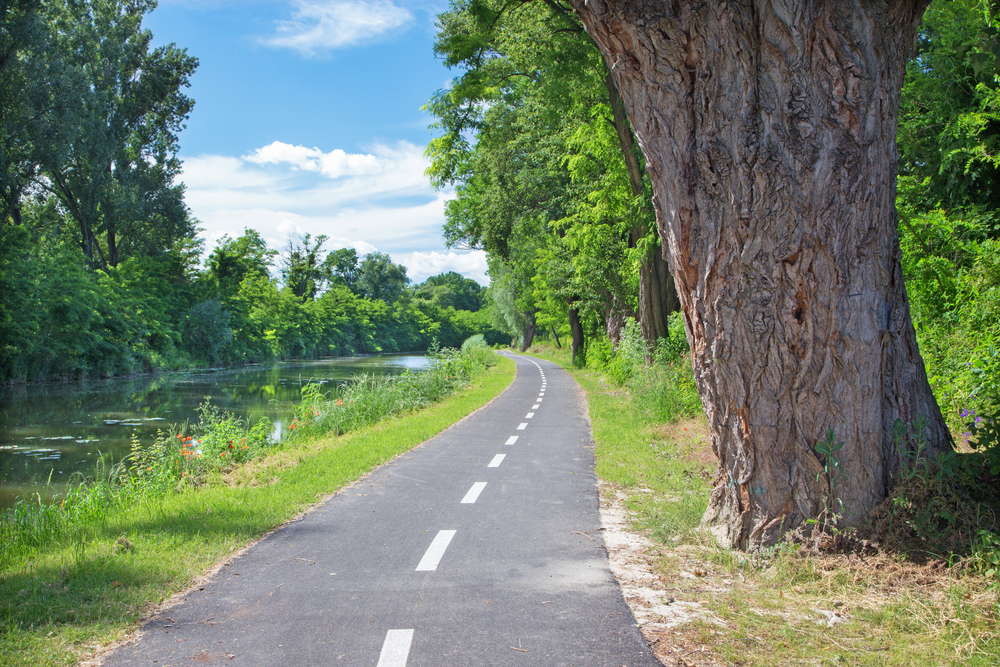 Informácia o investičnom zámere„Cyklochodník Stará Turá- Lubina“
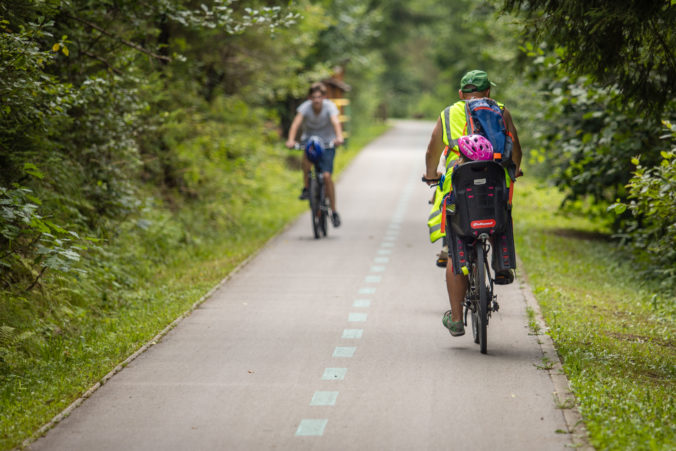 STRUČNÁ CHARAKTERISTIKA PROJEKTU:
Súčasť cyklotrasy Nové Mesto nad Váhom – Stará Turá (cez Bzince pod Javorinou a Lubinu)
Regionálny význam
Podpora TSK
FINANCOVANIE PROJEKTU:
Alokácia 2,1 mil. EUR 
Kontrahované pre Starú Turú prostredníctvom SPR NMnV (Rada Partnerstva)
Spolufinancovanie 8%
Projektová dokumentácia (PD) – oprávnený výdavok
DĹŽKA A TRASOVANIE:
Dĺžka cca 6 km (extravilán)
Trasa: 
Chirana – cintorín – Chrásnatá – Miškech Dedinka – Lubina
Mgr. Jana Potfajová, projektový manažér MsÚ Stará Turá
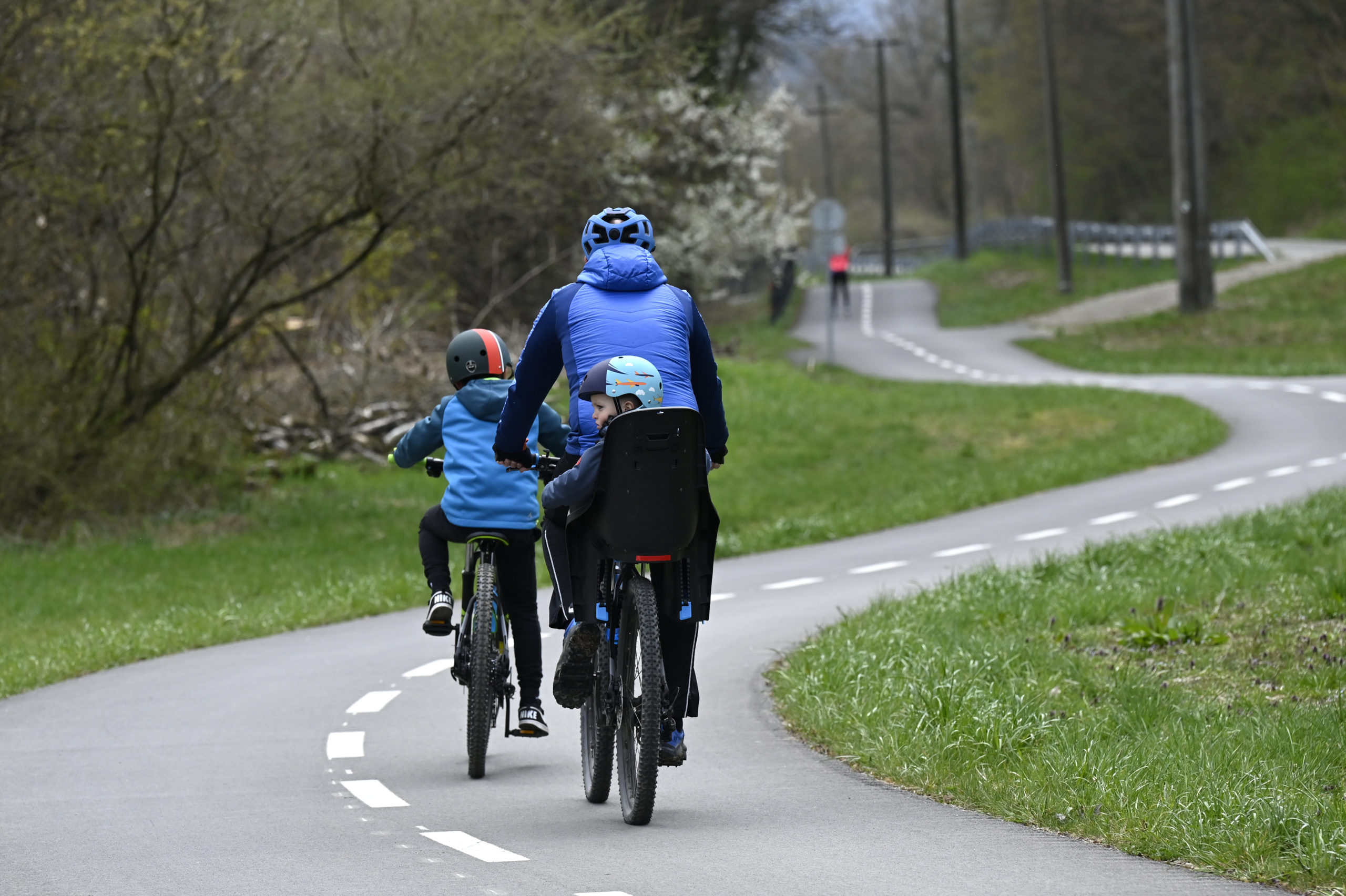 Aktivity, ktoré boli doposiaľ vykonané:
Konzultácie so štatutármi samospráv NMnV, Bzince pod Javorinou, Lubina
Vytrasovanie 
Schválenie zámeru SPR NMnV/Rada partnerstva TSK
Určenie finančného objemu alokácie
Konzultácie s odborníkmi na cyklodopravu na TSK ohľadne špecifík prípravy 
Stretnutie so starostom Lubina – súčinnosť s prípravnými prácami
Mgr. Jana Potfajová, projektový manažér MsÚ Stará Turá
Aktivity, ktoré treba vykonať:
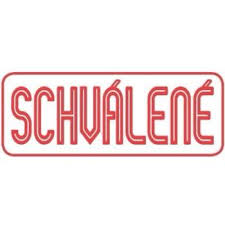 Návrh zmluvy k verejnému obstarávaniu odkomunikovaný s odborníkmi na TSK
Prieskum trhu na PD -> Verejné obstarávanie PD
Financie na PD + VO
Rozpočtové opatrenia
Komunikácia s vysúťaženým projektantom (v zmysle odporúčaní TSK)
Podanie projektového zámeru -> schválenie zámeru
Podanie žiadosti o NFP - > schválenie žiadosti o NFP
Fyzická realizácia
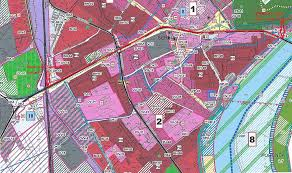 Mgr. Jana Potfajová, projektový manažér MsÚ Stará Turá
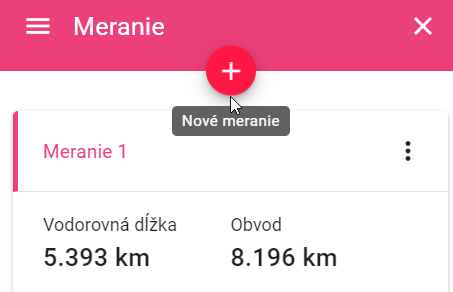 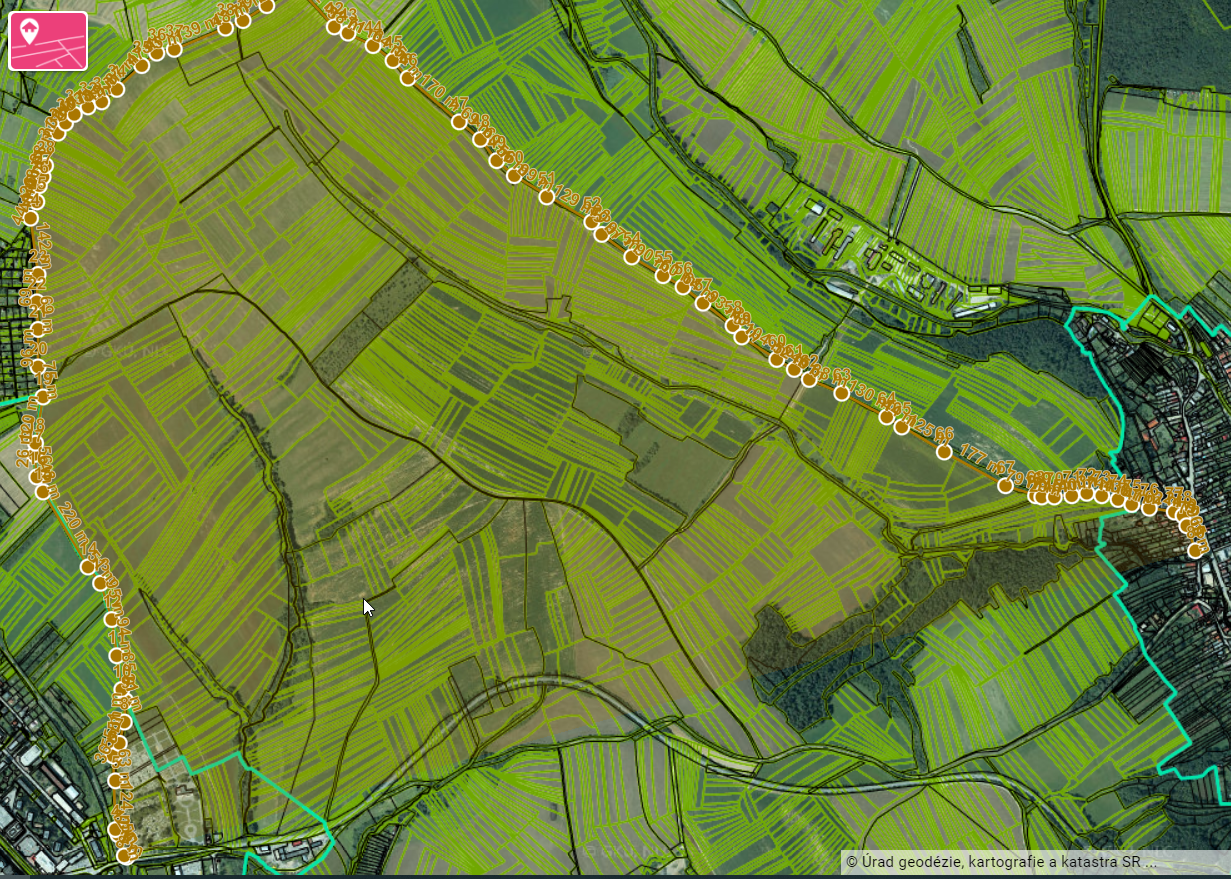 Ďakujem 
za pozornosť
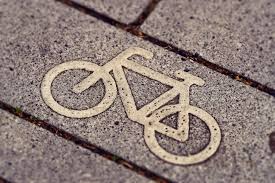 Mgr. Jana Potfajová, projektový manažér MsÚ Stará Turá